literatura alemã: Novelle – 2017.1
Prof. Juliana P. Perez 
Área de Alemão – DLM/FFLCH/USP
Comentários sobre prova/trabalho 

Der kleine Herr Friedemann

Schachnovelle (Stefan Zweig)
Stefan Zweig 1881, Viena;1942, Petrópolis
Sobre Schachnovelle: 
https://youtu.be/_jZSgAqurxU

Brasilien, ein Land der Zukunft  (1941) 

Schachnovelle (1942) 

Die Welt von gestern (1944)


CASA STEFAN ZWEIG 

http://www.casastefanzweig.org/
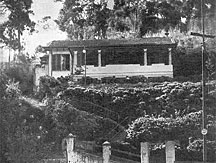 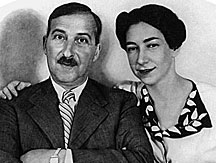 19 e 20 de setembro de 2017 

Conferência Stefan Zweig: o projeto do exílio 

USP
Schachnovelle, 1941/1942
Auf dem großen Passagierdampfer, der um Mitternacht von New York nach Buenos Aires abgehen sollte, herrschte die übliche Geschäftigkeit und Bewegung der letzten Stunde. Gäste vom Land drängten durcheinander, um ihren Freunden das Geleit zu geben, Telegraphenboys mit schiefen Mützen schossen Namen ausrufend durch die Gesellschaftsräume, Koffer und Blumen wurden geschleppt, Kinder liefen neugierig treppauf und treppab, während das Orchester unerschütterlich zur Deckshow spielte. Ich stand im Gespräch mit einem Bekannten etwas abseits von diesem Getümmel auf dem Promenadendeck, als neben uns zwei- oder dreimal Blitzlicht scharf aufsprühte – anscheinend war irgendein Prominenter knapp vor der Abfahrt noch rasch von Reportern interviewt und photographiert worden. Mein Freund blickte hin und lächelte. »Sie haben da einen raren Vogel an Bord, den Czentovic.« Und da ich offenbar ein ziemlich verständnisloses Gesicht zu dieser Mitteilung machte, fügte er erklärend bei: »Mirko Czentovic, der Weltschachmeister. Er hat ganz Amerika von Ost nach West mit Turnierspielen abgeklappert und fährt jetzt zu neuen Triumphen nach Argentinien.«
In der Tat erinnerte ich mich nun dieses jungen Weltmeisters und sogar einiger Einzelheiten im Zusammenhang mit seiner raketenhaften Karriere –, mein Freund, ein aufmerksamerer Zeitungsleser als ich, konnte sie mit einer ganzen Reihe von Anekdoten ergänzen. Czentovic hatte sich vor etwa einem Jahr mit einem Schlage neben die bewährtesten Altmeister der Schachkunst, wie Aljechin, Capablanca, Tartakower, Lasker, Bogoljubow, gestellt; seit dem Auftreten des siebenjährigen Wunderkindes Rzecewski bei dem Schachturnier 1922 in New York hatte noch nie der Einbruch eines völlig Unbekannten in die ruhmreiche Gilde derart allgemeines Aufsehen erregt. Denn Czentovics intellektuelle Eigenschaften schienen ihm keineswegs solch eine blendende Karriere von vornherein zu weissagen. [...]
Mirko Czentovic
Was den guten Pfarrer aber an dem querköpfigen Knaben am meisten verdroß, war seine totale Teilnahmslosigkeit. Er tat nichts ohne besondere Aufforderung, stellte nie eine Frage, spielte nicht mit anderen Burschen und suchte von selbst keine Beschäftigung, sofern man sie nicht ausdrücklich anordnete; sobald Mirko die Verrichtungen des Haushalts erledigt hatte, saß er stur im Zimmer herum mit jenem leeren Blick, wie ihn Schafe auf der Weide haben, ohne an den Geschehnissen rings um ihn den geringsten Anteil zu nehmen. Während der Pfarrer abends, die lange Bauernpfeife schmauchend, mit dem Gendarmeriewachtmeister seine üblichen drei Schachpartien spielte, hockte der blondsträhnige Bursche stumm daneben und starrte unter seinen schweren Lidern anscheinend schläfrig und gleichgültig auf das karierte Brett. [...]
Erste Partie
Na, willst du sie zu Ende spielen?« spaßte er, vollkommen überzeugt, daß der schläfrige Junge nicht einen einzigen Stein auf dem Brett richtig zu rücken verstünde. Der Knabe starrte scheu auf, nickte dann und setzte sich auf den Platz des Pfarrers. Nach vierzehn Zügen war der Gendarmeriewachtmeister geschlagen und mußte zudem eingestehen, daß keineswegs ein versehentlich nachlässiger Zug seine Niederlage verschuldet habe. Die zweite Partie fiel nicht anders aus. [...] Trotz der vorgerückten Stunde konnte der Pfarrer sich nicht enthalten, seinen halb analphabetischen Famulus zu einem Zweikampf herauszufordern. Mirko schlug auch ihn mit Leichtigkeit. Er spielte zäh, langsam, unerschütterlich, ohne ein einziges Mal die gesenkte breite Stirn vom Brette aufzuheben. Aber er spielte mit unwiderlegbarer Sicherheit; weder der Gendarmeriewachtmeister noch der Pfarrer waren in den nächsten Tagen imstande, eine Partie gegen ihn zu gewinnen.
Ohne Phantasie
Nach einem halben Jahre beherrschte Mirko sämtliche Geheimnisse der Schachtechnik, allerdings mit einer seltsamen Einschränkung, die später in den Fachkreisen viel beobachtet und bespöttelt wurde. Denn Czentovic brachte es nie dazu, auch nur eine einzige Schachpartie auswendig – oder wie man fachgemäß sagt: blind – zu spielen. Ihm fehlte vollkommen die Fähigkeit, das Schlachtfeld in den unbegrenzten Raum der Phantasie zu stellen. Er mußte immer das schwarz-weiße Karree mit den vierundsechzig Feldern und zweiunddreißig Figuren handgreiflich vor sich haben; noch zur Zeit seines Weltruhmes führte er ständig ein zusammenlegbares Taschenschach mit sich, um, wenn er eine Meisterpartie rekonstruieren oder ein Problem für sich lösen wollte, sich die Stellung optisch vor Augen zu führen. Dieser an sich unbeträchtliche Defekt verriet einen Mangel an imaginativer Kraft und wurde in dem engen Kreise ebenso lebhaft diskutiert, wie wenn unter Musikern ein hervorragender Virtuose oder Dirigent sich unfähig gezeigt hätte, ohne aufgeschlagene Partitur zu spielen oder zu dirigieren.
[...] Wie allen zähen Naturen fehlte ihm jeder Sinn für das Lächerliche; seit seinem Siege im Weltturnier hielt er sich für den wichtigsten Mann der Welt, und das Bewußtsein, all diese gescheiten, Intellektuellen, blendenden Sprecher und Schreiber auf ihrem eigenen Feld geschlagen zu haben, und vor allem die handgreifliche Tatsache, mehr als sie zu verdienen, verwandelte die ursprüngliche Unsicherheit in einen kalten und meist plump zur Schau getragenen Stolz.
»Aber wie sollte ein so rascher Ruhm nicht einen so leeren Kopf beduseln?« schloß mein Freund, der mir gerade einige klassische Proben von Czentovics kindischer Präpotenz anvertraut hatte. [...]
Diese Mitteilungen meines Freundes verfehlten nicht, meine besondere Neugierde zu erregen. Alle Arten von monomanischen, in eine einzige Idee verschossenen Menschen haben mich zeitlebens angereizt, denn je mehr sich einer begrenzt, um so mehr ist er andererseits dem Unendlichen nahe; gerade solche scheinbar Weltabseitigen bauen in ihrer besonderen Materie sich termitenhaft eine merkwürdige und durchaus einmalige Abbreviatur der Welt. So machte ich aus meiner Absicht, dieses sonderbare Spezimen intellektueller Eingleisigkeit auf der zwölftägigen Fahrt bis Rio näher unter die Lupe zu nehmen, kein Hehl. [...]
Schachspiel
Aber macht man sich nicht bereits einer beleidigenden Einschränkung schuldig, indem man Schach ein Spiel nennt? Ist es nicht auch eine Wissenschaft, eine Kunst, schwebend zwischen diesen Kategorien wie der Sarg Mohammeds zwischen Himmel und Erde, eine einmalige Bindung aller Gegensatzpaare; uralt und doch ewig neu, mechanisch in der Anlage und doch nur wirksam durch Phantasie, begrenzt in geometrisch starrem Raum und dabei unbegrenzt in seinen Kombinationen, ständig sich entwickelnd und doch steril, ein Denken, das zu nichts führt, eine Mathematik, die nichts errechnet, eine Kunst ohne Werke, eine Architektur ohne Substanz und nichtsdestominder erwiesenermaßen dauerhafter in seinem Sein und Dasein als alle Bücher und Werke, das einzige Spiel, das allen Völkern und allen Zeiten zugehört und von dem niemand weiß, welcher Gott es auf die Erde gebracht, um die Langeweile zu töten, die Sinne zu schärfen, die Seele zu spannen. [...]
Versuch, mit Czentovic zu spielen - McConnor als Partner
[...] Er hieß McConnor und war ein schottischer Tiefbauingenieur, der, wie ich hörte, bei Ölbohrungen in Kalifornien sich ein großes Vermögen gemacht hatte, von äußerem Ansehen ein stämmiger Mensch mit starken, fast quadratisch harten Kinnbacken, kräftigen Zähnen und einer satten Gesichtsfarbe, deren prononcierte Rötlichkeit wahrscheinlich, zumindest teilweise, reichlichem Genuß von Whisky zu verdanken war. Die auffällig breiten, fast athletisch vehementen Schultern machten sich leider auch im Spiel charaktermäßig bemerkbar, denn dieser Mister McConnor gehörte zu jener Sorte selbstbesessener Erfolgsmenschen, die auch im belanglosesten Spiel eine Niederlage schon als Herabsetzung ihres Persönlichkeitsbewußtseins empfinden.  [...]
[...] »Sie haben recht gehabt«, antwortete er etwas verärgert. »Kein sehr angenehmer Herr. Ich stellte mich vor, erklärte ihm, wer ich sei. Er reichte mir nicht einmal die Hand. Ich versuchte, ihm auseinanderzusetzen, wie stolz und geehrt wir alle an Bord sein würden, wenn er eine Simultanpartie gegen uns spielen wollte. Aber er hielt seinen Rücken verflucht steif; es täte ihm leid, aber er habe kontraktliche Verpflichtungen gegen seinen Agenten, die ihm ausdrücklich untersagten, während seiner ganzen Tournee ohne Honorar zu spielen. Sein Minimum sei zweihundertfünfzig Dollar pro Partie.«
Ich lachte. »Auf diesen Gedanken wäre ich eigentlich nie geraten, daß Figuren von Schwarz auf Weiß zu schieben ein derart einträgliches Geschäft sein kann. Nun, ich hoffe, Sie haben sich ebenso höflich empfohlen.«
Aber McConnor blieb vollkommen ernst. »Die Partie ist für morgen nachmittags drei Uhr angesetzt. Hier im Rauchsalon. Ich hoffe, wir werden uns nicht so leicht zu Brei schlagen lassen.« [...]
Erste Partie / Revanche/ Dr. B.
Schon rührte McConnor den Bauern an, um ihn auf das letzte Feld zu schieben, als er sich jäh am Arm gepackt fühlte und jemand leise und heftig flüsterte: »Um Gottes willen! Nicht!«
Unwillkürlich wandten wir uns alle um. Ein Herr von etwa fünfundvierzig Jahren, dessen schmales, scharfes Gesicht mir schon vordem auf der Deckpromenade durch seine merkwürdige, fast kreidige Blässe aufgefallen war, mußte in den letzten Minuten, indes wir unsere ganze Aufmerksamkeit dem Problem zuwandten, zu uns getreten sein. Hastig fügte er, unsern Blick spürend, hinzu:
»Wenn Sie jetzt eine Dame machen, schlägt er sie sofort mit dem Läufer c 1, Sie nehmen mit dem Springer zurück. Aber inzwischen geht er mit seinem Freibauern auf d7, bedroht Ihren Turm, und auch wenn Sie mit dem Springer Schach sagen, verlieren Sie und sind nach neun bis zehn Zügen erledigt. Es ist beinahe dieselbe Konstellation, wie sie Aljechin gegen Bogoljubow 1922 im Pistyaner Großturnier initiiert hat.«
McConnor ließ erstaunt die Hand von der Figur und starrte nicht minder verwundert als wir alle auf den Mann, der wie ein unvermuteter Engel helfend vom Himmel kam. Jemand, der auf neun Züge im voraus ein Matt berechnen konnte, mußte ein Fachmann ersten Ranges sein, vielleicht sogar ein Konkurrent um die Meisterschaft, der zum gleichen Turnier reiste, und sein plötzliches Kommen und Eingreifen gerade in einem so kritischen Moment hatte etwas fast Übernatürliches. Als erster faßte sich McConnor.
»Was würden Sie raten?« flüsterte er aufgeregt. [...]
Wir verstanden nicht, was er meinte. Für uns war, was er sagte, Chinesisch. Aber schon einmal in seinem Bann, zog McConnor, ohne zu überlegen, wie jener geboten. Wir schlugen abermals an das Glas, um Czentovic zurückzurufen. Zum ersten Male entschied er sich nicht rasch, sondern blickte gespannt auf das Brett. Unwillkürlich schoben sich seine Brauen zusammen. Dann tat er genau den Zug, den der Fremde uns angekündigt, und wandte sich zum Gehen. Jedoch ehe er zurücktrat, geschah etwas Neues und Unerwartetes. Czentovic hob den Blick und musterte unsere Reihen – offenbar wollte er herausfinden, wer ihm mit einem Male so energischen Widerstand leistete.
Von diesem Augenblick an wuchs unsere Erregung ins Ungemessene. Bisher hatten wir ohne ernstliche Hoffnung gespielt, nun aber trieb der Gedanke, den kalten Hochmut Czentovics zu brechen, uns eine fliegende Hitze durch alle Pulse. Schon aber hatte unser neuer Freund den nächsten Zug angeordnet, und wir konnten – die Finger zitterten mir, als ich den Löffel an das Glas schlug – Czentovic zurückrufen. Und nun kam unser erster Triumph. Czentovic, der bisher immer nur im Stehen gespielt, zögerte, zögerte und setzte sich schließlich nieder. Er setzte sich langsam und schwerfällig; damit aber war schon rein körperlich das bisherige Von-oben-herab zwischen ihm und uns aufgehoben. Wir hatten ihn genötigt, sich wenigstens räumlich auf eine Ebene mit uns zu begeben. Er überlegte lange, die Augen unbeweglich auf das Brett gesenkt, so daß man kaum mehr die Pupillen unter den schwarzen Lidern wahrnehmen konnte, und im angestrengten Nachdenken öffnete sich ihm allmählich der Mund, was seinem runden Gesicht ein etwas einfältiges Aussehen gab. Czentovic überlegte einige Minuten, dann tat er seinen Zug und stand auf. Und schon flüsterte unser Freund:
Remis
»Ein Hinhaltezug! Gut gedacht! Aber nicht darauf eingehen! Abtausch forcieren, unbedingt Abtausch, dann können wir auf Remis, und kein Gott kann ihm helfen.«
McConnor gehorchte. Es begann in den nächsten Zügen zwischen den beiden – wir andern waren längst zu leeren Statisten herabgesunken – ein uns unverständliches Hin und Her. Nach etwa sieben Zügen sah Czentovic nach längerem Nachdenken auf und erklärte: »Remis.«
Einen Augenblick herrschte totale Stille. Man hörte plötzlich die Wellen rauschen und das Radio aus dem Salon herüberjazzen, man vernahm jeden Schritt vom Promenadendeck und das leise, feine Sausen des Winds, der durch die Fugen der Fenster fuhr. Keiner von uns atmete, es war zu plötzlich gekommen und wir alle noch geradezu erschrocken über das Unwahrscheinliche, daß dieser Unbekannte dem Weltmeister in einer schon halb verlorenen Partie seinen Willen aufgezwungen haben sollte. McConnor lehnte sich mit einem Ruck zurück, der zurückgehaltene Atem fuhr ihm hörbar in einem beglückten »Ah!« von den Lippen. Ich wiederum beobachtete Czentovic. Schon bei den letzten Zügen hatte mir geschienen, als ob er blässer geworden sei. Aber er verstand sich gut zusammenzuhalten. Er verharrte in seiner scheinbar gleichmütigen Starre und fragte nur in lässigster Weise, während er die Figuren mit ruhiger Hand vom Brette schob:
»Wünschen die Herren noch eine dritte Partie?«
Er stellte die Frage rein sachlich, rein geschäftlich. Aber das Merkwürdige war: er hatte dabei nicht McConnor angeblickt, sondern scharf und gerade das Auge gegen unseren Retter gehoben. Wie ein Pferd am festeren Sitz einen neuen, einen besseren Reiter, mußte er an den letzten Zügen seinen wirklichen, seinen eigentlichen Gegner erkannt haben. Unwillkürlich folgten wir seinem Blick und sahen gespannt auf den Fremden. jedoch ehe dieser sich besinnen oder gar antworten konnte, hatte in seiner ehrgeizigen Erregung McConnor schon triumphierend ihm zugerufen:
»Selbstverständlich! Aber jetzt müssen Sie allein gegen ihn spielen! Sie allein gegen Czentovic!«
Doch nun ereignete sich etwas Unvorhergesehenes. Der Fremde, der merkwürdigerweise noch immer angestrengt auf das schon abgeräumte Schachbrett starrte, schrak auf, da er alle Blicke auf sich gerichtet und sich so begeistert angesprochen fühlte. Seine Züge verwirrten sich.
»Auf keinen Fall, meine Herren«, stammelte er sichtlich betroffen. »Das ist völlig ausgeschlossen... ich komme gar nicht in Betracht... ich habe seit zwanzig, nein, fünfundzwanzig Jahren vor keinem Schachbrett gesessen... und ich sehe erst jetzt, wie ungehörig ich mich betragen habe, indem ich mich ohne Ihre Verstattung in Ihr Spiel einmengte... Bitte, entschuldigen Sie meine Vordringlichkeit... ich will gewiß nicht weiter stören.« Und noch ehe wir uns von unserer Überraschung zurechtgefunden, hatte er sich bereits zurückgezogen und das Zimmer verlassen. [...]
Mit der letzten Frage hatte sich McConnor unwillkürlich an Czentovic gewandt. Aber der Weltmeister blieb unerschütterlich kühl.
»Ich vermag darüber kein Urteil abzugeben. jedenfalls hat der Herr etwas befremdlich und interessant gespielt; deshalb habe ich ihm auch absichtlich eine Chance gelassen.« Gleichzeitig lässig aufstehend, fügte er in seiner sachlichen Art bei:
»Sollte der Herr oder die Herren morgen eine abermalige Partie wünschen, so stehe ich von drei Uhr ab zur Verfügung.«
Wir konnten ein leises Lächeln nicht unterdrücken. jeder von uns wußte, daß Czentovic unserem unbekannten Helfer keineswegs großmütig eine Chance gelassen und diese Bemerkung nichts anderes als eine naive Ausflucht war, um sein eigenes Versagen zu maskieren. Um so heftiger wuchs unser Verlangen, einen derart unerschütterlichen Hochmut gedemütigt zu sehen. Mit einemmal war über uns friedliche, lässige Bordbewohner eine wilde, ehrgeizige Kampflust gekommen, denn der Gedanke, daß gerade auf unserem Schiff mitten auf dem Ozean dem Schachmeister die Palme entrungen werden könnte – ein Rekord, der dann von allen Telegraphenbüros über die ganze Welt hingeblitzt würde – faszinierte uns in herausforderndster Weise. Dazu kam noch der Reiz des Mysteriösen, der von dem unerwarteten Eingreifen unseres Retters gerade im kritischen Momente ausging, und der Kontrast seiner fast ängstlichen Bescheidenheit mit dem unerschütterlichen Selbstbewußtsein des Professionellen. Wer war dieser Unbekannte? [...]
Dr. Bs. Geschichte
Er sagte dies in einer so natürlichen Weise, daß ich nicht den leisesten Zweifel an seiner Aufrichtigkeit hegen durfte. Dennoch konnte ich nicht umhin meiner Verwunderung Ausdruck zu geben, wie genau er an jede einzelne Kombination der verschiedensten Meister sich erinnern könne; immerhin müsse er sich doch wenigstens theoretisch mit Schach viel beschäftigt haben. Dr. B. lächelte abermals in jener merkwürdig traumhaften Art.
»Viel beschäftigt! – Weiß Gott, das kann man wohl sagen, daß ich mich mit Schach viel beschäftigt habe. Aber das geschah unter ganz besonderen, ja völlig einmaligen Umständen. Es war dies eine ziemlich komplizierte Geschichte, und sie könnte allenfalls als kleiner Beitrag gelten zu unserer lieblichen großen Zeit. Wenn Sie eine halbe Stunde Geduld haben...«
*
Er hatte auf den Deckchair neben sich gedeutet. Gerne folgte ich seiner Einladung. Wir waren ohne Nachbarn. Dr. B. nahm die Lesebrille von den Augen, legte sie zur Seite und begann:
Wien/ nazis
Diese Verbindungen zum Hof und zum Klerus – mein Onkel war Leibarzt des Kaisers, ein anderer Abt in Seitenstetten – reichten schon zwei Generationen zurück; wir hatten sie nur zu erhalten, und es war eine stille, eine, möchte ich sagen, lautlose Tätigkeit, die uns durch dies ererbte Vertrauen zugeteilt war, eigentlich nicht viel mehr erfordernd als strengste Diskretion und Verläßlichkeit, zwei Eigenschaften, die mein verstorbener Vater im höchsten Maße besaß; ihm ist es tatsächlich gelungen, sowohl in den Inflationsjahren als in jenen des Umsturzes durch seine Umsicht seinen Klienten beträchtliche Vermögenswerte zu erhalten. Als dann Hitler in Deutschland ans Ruder kam und gegen den Besitz der Kirche und der Klöster seine Raubzüge begann, gingen auch von jenseits der Grenze mancherlei Verhandlungen und Transaktionen, um wenigstens den mobilen Besitz vor Beschlagnahme zu retten, durch unsere Hände, und von gewissen geheimen politischen Verhandlungen der Kurie und des Kaiserhauses wußten wir beide mehr, als die Öffentlichkeit je erfahren wird. Aber gerade die Unauffälligkeit unserer Kanzlei – wir führten nicht einmal ein Schild an der Tür – sowie die Vorsicht, daß wir beide alle Monarchistenkreise ostentativ mieden, bot sichersten Schutz vor unberufenen Nachforschungen. De facto hat in all diesen Jahren keine Behörde in Österreich jemals vermutet, daß die geheimen Kuriere des Kaiserhauses ihre wichtigste Post immer gerade in unserer unscheinbaren Kanzlei im vierten Stock abholten oder abgaben.
Wie genau und liebevoll die Gestapo mir längst ihre Aufmerksamkeit zugewandt hatte, erwies dann äußerst handgreiflich der Umstand, daß noch am selben Abend, da Schuschnigg seine Abdankung bekanntgab, und einen Tag, ehe Hitler in Wien einzog, ich bereits von SS-Leuten festgenommen war. Die allerwichtigsten Papiere war es mir glücklicherweise noch gelungen zu verbrennen, kaum ich im Radio die Abschiedsrede Schuschniggs gehört, und den Rest der Dokumente mit den unentbehrlichen Belegen für die im Ausland deponierten Vermögenswerte der Klöster und zweier Erzherzöge schickte ich wirklich in der letzten Minute, ehe die Burschen mir die Tür einhämmerten in einem Waschkorb versteckt durch meine alte, verläßliche Haushälterin zu meinem Onkel hinüber.«
Eine andere Kategorie
»Sie vermuten nun wahrscheinlich, daß ich Ihnen jetzt vom Konzentrationslager erzählen werde, in das doch alle jene übergeführt wurden, die unserem alten Österreich die Treue gehalten, von den Erniedrigungen, Martern, Torturen, die ich dort erlitten. Aber nichts dergleichen geschah. Ich kam in eine andere Kategorie. Ich wurde nicht zu jenen Unglücklichen getrieben, an denen man mit körperlichen und seelischen Erniedrigungen ein lang aufgespartes Ressentiment austobte, sondern jener anderen, ganz kleinen Gruppe zugeteilt, aus der die Nationalsozialisten entweder Geld oder wichtige Informationen herauszupressen hofften. An sich war meine bescheidene Person natürlich der Gestapo völlig uninteressant. Sie mußten aber erfahren haben, daß wir die Strohmänner, die Verwalter und Vertrauten ihrer erbittertsten Gegner gewesen, und was sie von mir zu erpressen hofften, war belastendes Material: Material gegen die Klöster, denen sie Vermögensverschiebungen nachweisen wollten, Material gegen die kaiserliche Familie und all jene die in Österreich sich aufopfernd für die Monarchie eingesetzt. [...]
Hotel/Isolierung
Sie erinnern sich vielleicht, daß unser Kanzler und anderseits der Baron Rothschild, dessen Verwandten sie Millionen abzunötigen hofften, keineswegs hinter Stacheldraht in ein Gefangenenlager gesetzt wurden, sondern unter scheinbarer Bevorzugung in ein Hotel, das Hotel Metropole, das zugleich Hauptquartier der Gestapo war, überführt, wo jeder ein abgesondertes Zimmer erhielt. Auch mir unscheinbarem Mann wurde diese Auszeichnung erwiesen.
Ein eigenes Zimmer in einem Hotel – nicht wahr, das klingt an sich äußerst human? Aber Sie dürfen mir glauben, daß man uns keineswegs eine humanere, sondern nur eine raffiniertere Methode zudachte, wenn man uns ›Prominente‹ nicht zu zwanzig in eine eiskalte Baracke stopfte, sondern in einem leidlich geheizten und separaten Hotelzimmer behauste. Denn die Pression, mit der man uns das benötigte ›Material‹ abzwingen wollte, sollte auf subtilere Weise funktionieren als durch rohe Prügel oder körperliche Folterung: durch die denkbar raffinierteste Isolierung.
Man tat uns nichts, man stellte uns nur in das vollkommene Nichts, denn bekanntlich erzeugt kein Ding auf Erden einen solchen Druck auf die menschliche Seele wie das Nichts. Indem man uns jeden einzeln in ein völliges Vakuum sperrte, in ein Zimmer, das hermetisch von der Außenwelt abgeschlossen war, sollte, statt von außen durch Prügel und Kälte, jener Druck von innen erzeugt werden, der uns schließlich die Lippen aufsprengte. Auf den ersten Blick sah das mir zugewiesene Zimmer durchaus nicht unbehaglich aus. Es hatte eine Tür, ein Bett, einen Sessel, eine Waschschüssel, ein vergittertes Fenster. Aber die Tür blieb Tag und Nacht verschlossen, auf dem Tisch durfte kein Buch, keine Zeitung, kein Blatt Papier, kein Bleistift liegen, das Fenster starrte eine Feuermauer an; rings um mein Ich und selbst an meinem eigenen Körper war das vollkommene Nichts konstruiert. Man hatte mir jeden Gegenstand abgenommen, die Uhr, damit ich nicht wisse um die Zeit, den Bleistift, daß ich nicht etwa schreiben könne, das Messer, damit ich mir nicht die Adern öffnen könne; selbst die kleinste Betäubung wie eine Zigarette wurde mir versagt.
Nie sah ich außer dem Wärter, der kein Wort sprechen und auf keine Frage antworten durfte, ein menschliches Gesicht, nie hörte ich eine menschliche Stimme; Auge, Ohr, alle Sinne bekamen von morgens bis nachts und von nachts bis morgens nicht die geringste Nahrung, man blieb mit sich, mit seinem Körper und den vier oder fünf stummen Gegenständen Tisch, Bett, Fenster, Waschschüssel rettungslos allein; man lebte wie ein Taucher unter der Glasglocke im schwarzen Ozean dieses Schweigens und wie ein Taucher sogar, der schon ahnt, daß das Seil nach der Außenwelt abgerissen ist und er nie zurückgeholt werden wird aus der lautlosen Tiefe. Es gab nichts zu tun, nichts zu hören, nichts zu sehen, überall und ununterbrochen war um einen das Nichts, die völlige raumlose und zeitlose Leere. Man ging auf und ab, und mit einem gingen die Gedanken auf und ab, auf und ab, immer wieder. Aber selbst Gedanken, so substanzlos sie scheinen, brauchen einen Stützpunkt, sonst beginnen sie zu rotieren und sinnlos um sich selbst zu kreisen; auch sie ertragen nicht das Nichts. Man wartete auf etwas, von morgens bis abends, und es geschah nichts. Man wartete wieder und wieder. Es geschah nichts. Man wartete, wartete, wartete, man dachte, man dachte, man dachte, bis einem die Schläfen schmerzten. Nichts geschah. Man blieb allein. Allein. Allein.
Das dauerte vierzehn Tage, die ich außerhalb der Zeit, außerhalb der Welt lebte. Wäre damals ein Krieg ausgebrochen, ich hätte es nicht erfahren; meine Welt bestand doch nur aus Tisch, Tür, Bett, Waschschüssel, Sessel, Fenster und Wand, und immer starrte ich auf dieselbe Tapete an derselben Wand; jede Linie ihres gezackten Musters hat sich wie mit ehernem Stichel eingegraben bis in die innerste Falte meines Gehirns, so oft habe ich sie angestarrt. Dann endlich begannen die Verhöre. [...] Aber das Verhör war noch nicht das Schlimmste. Das Schlimmste war das Zurückkommen nach dem Verhör in mein Nichts, in dasselbe Zimmer mit demselben Tisch, demselben Bett, derselben Waschschüssel, derselben Tapete.. [...]
Dieser eigentlich unbeschreibbare Zustand dauerte vier Monate. Nun – vier Monate, das schreibt sich leicht hin: just ein Dutzend Buchstaben! Das spricht sich leicht aus: vier Monate vier Silben. In einer Viertelsekunde hat die Lippe rasch so einen Laut artikuliert: vier Monate! Aber niemand kann schildern, kann messen, kann veranschaulichen, nicht einem andern, nicht sich selbst, wie lange eine Zeit im Raumlosen, im Zeitlosen währt, und keinem kann man erklären, wie es einen zerfrißt und zerstört, dieses Nichts und Nichts und Nichts um einen, dies immer nur Tisch und Bett und Waschschüssel und Tapete, und immer das Schweigen, immer derselbe Wärter, der, ohne einen anzusehen, das Essen hereinschiebt, immer dieselben Gedanken, die im Nichts um das eine kreisen, bis man irre wird. [...]
Im Vorzimmer
In dieser äußersten Not ereignete sich nun etwas Unvorhergesehenes, was Rettung bot, Rettung zum mindesten für eine gewisse Zeit. Es war Ende Juli, ein dunkler, verhangener, regnerischer Tag: ich erinnere mich an diese Einzelheit deshalb ganz genau, weil der Regen gegen die Scheiben im Gang trommelte, durch den ich zur Vernehmung geführt wurde. [...] Ich hatte also etwas Neues, etwas anderes zu betrachten, endlich einmal etwas anderes mit meinen ausgehungerten Augen, und sie krallten sich gierig an jede Einzelheit. Ich beobachtete an diesen Mänteln jede Falte, ich bemerkte zum Beispiel einen Tropfen, der von einem der nassen Kragen niederhing, und so lächerlich es für Sie klingen mag, ich wartete mit einer unsinnigen Erregung, ob dieser Tropfen endlich abrinnen wollte, die Falte entlang, oder ob er noch gegen die Schwerkraft sich wehren und länger haften bleiben würde – ja, ich starrte und starrte minutenlang atemlos auf diesen Tropfen, als hinge mein Leben daran. [...]
Ich trat näher heran und glaubte an der rechteckigen Form der Ausbuchtung zu erkennen, was diese etwas geschwellte Tasche in sich barg: ein Buch! Mir begannen die Knie zu zittern: ein BUCH! Vier Monate lang hatte ich kein Buch in der Hand gehabt, und schon die bloße Vorstellung eines Buches, in dem man aneinandergereihte Worte sehen konnte, Zeilen, Seiten und Blätter, eines Buches, aus dem man andere, neue, fremde, ablenkende Gedanken lesen, verfolgen, sich ins Hirn nehmen könnte, hatte etwas Berauschendes und gleichzeitig Betäubendes. Hypnotisiert starrten meine Augen auf die kleine Wölbung, die jenes Buch innerhalb der Tasche formte, sie glühten diese eine unscheinbare Stelle an, als ob sie ein Loch in den Mantel brennen wollten. Schließlich konnte ich meine Gier nicht verhalten; unwillkürlich schob ich mich näher heran. Schon der Gedanke, ein Buch durch den Stoff mit den Händen wenigstens antasten zu können, machte mir die Nerven in den Fingern bis zu den Nägeln glühen. [...]
Ich tastete den Stoff an und fühlte tatsächlich durch den Stoff etwas Rechteckiges, etwas, das biegsam war und leise knisterte – ein Buch! Ein Buch! Und wie ein Schuß durchzuckte mich der Gedanke: stiehl dir das Buch! Vielleicht gelingt es, und du kannst dir's in der Zelle verstecken und dann lesen, lesen, lesen, endlich wieder einmal lesen! Der Gedanke, kaum in mich gedrungen, wirkte wie ein starkes Gift; mit einemmal begannen mir die Ohren zu brausen und das Herz zu hämmern, meine Hände wurden eiskalt und gehorchten nicht mehr. [...]
Der erste Blick war eine Enttäuschung und sogar eine Art erbitterter Ärger: dieses mit so ungeheurer Gefahr erbeutete, mit so glühender Erwartung aufgesparte Buch war nichts anderes als ein Schachrepetitorium, eine Sammlung von hundertfünfzig Meisterpartien. [...] Diese meine Glückszeit, da ich die hundertfünfzig Partien jenes Buches Tag für Tag systematisch nachspielte, dauerte etwa zweieinhalb bis drei Monate. Dann geriet ich unvermuteterweise an einen toten Punkt. Plötzlich stand ich neuerdings vor dem Nichts. [...]
Ich gegen mich
Kaum ich die erste Eröffnung getan, klöppelte sich ihr Ablauf gleichsam automatisch in mir ab, es gab keine Überraschung mehr, keine Spannungen, keine Probleme. Um mich zu beschäftigen, um mir die schon unentbehrlich gewordene Anstrengung und Ablenkung zu schaffen, hätte ich eigentlich ein anderes Buch mit anderen Partien gebraucht. Da dies aber vollkommen unmöglich war, gab es nur einen Weg auf dieser sonderbaren Irrbahn: ich mußte mir statt der alten Partien neue erfinden. Ich mußte versuchen, mit mir selbst oder vielmehr gegen mich selbst zu spielen.
Ich Schwarz – Ich-weiß
Ein solches Doppeldenken setzt eigentlich eine vollkommene Spaltung des Bewußtseins voraus, ein beliebiges Auf- und Abblendenkönnen der Gehirnfunktion wie bei einem mechanischen Apparat; gegen sich selbst spielen zu wollen, bedeutet also im Schach eine solche Paradoxie, wie über seinen eigenen Schatten zu springen. Nun, um mich kurz zu fassen, diese Unmöglichkeit, diese Absurdität habe ich in meiner Verzweiflung monatelang versucht. Aber ich hatte keine Wahl als diesen Widersinn, um nicht dem puren Irrsinn oder einem völligen geistigen Marasmus zu verfallen. Ich war durch meine fürchterliche Situation gezwungen, diese Spaltung in ein Ich Schwarz und ein Ich Weiß zumindest zu versuchen, um nicht erdrückt zu werden von dem grauenhaften Nichts um mich.« [...]
Aber genötigt, wie ich es war, diese Kämpfe gegen mich selbst oder, wenn Sie wollen, mit mir selbst in einen imaginären Raum zu projizieren, war ich gezwungen, in meinem Bewußtsein die jeweilige Stellung auf den vierundsechzig Feldern deutlich festzuhalten und außerdem nicht nur die momentane Figuration, sondern auch schon die möglichen weiteren Züge von beiden Partnern mir auszukalkulieren, und zwar – ich weiß, wie absurd dies alles klingt – mir doppelt und dreifach zu imaginieren, nein, sechsfach, achtfach, zwölffach, für jedes meiner Ich, für Schwarz und Weiß immer schon vier und fünf Züge voraus. Ich mußte – verzeihen Sie, daß ich Ihnen zumute, diesen Irrsinn durchzudenken bei diesem Spiel im abstrakten Raum der Phantasie als Spieler Weiß vier oder fünf Züge vorausberechnen und ebenso als Spieler Schwarz, also alle sich in der Entwicklung ergebenden Situationen gewissermaßen mit zwei Gehirnen vorauskombinieren, mit dem Gehirn Weiß und dem Gehirn Schwarz. Aber selbst diese Selbstzerteilung war noch nicht das Gefährlichste an meinem abstrusen Experiment, sondern daß ich durch das selbständige Ersinnen von Partien mit einemmal den Boden unter den Füßen verlor und ins Bodenlose geriet. [...]
Von dem Augenblick an, da ich aber gegen mich zu spielen versuchte, begann ich mich unbewußt herauszufordern. jedes meiner beiden Ich, mein Ich Schwarz und mein Ich Weiß, hatten zu wetteifern gegeneinander und gerieten jedes für sein Tell in einen Ehrgeiz, in eine Ungeduld, zu siegen, zu gewinnen; ich fieberte als Ich Schwarz nach jedem Zuge, was das Ich Weiß nun tun würde. jedes meiner beiden Ich triumphierte, wenn das andere einen Fehler machte, und erbitterte sich gleichzeitig über sein eigenes Ungeschick.
Das alles scheint sinnlos, und in der Tat wäre ja eine solche künstliche Schizophrenie, eine solche Bewußtseinsspaltung mit ihrem Einschuß an gefährlicher Erregtheit bei einem normalen Menschen in normalem Zustand undenkbar. Aber vergessen Sie nicht, daß ich aus aller Normalität gewaltsam gerissen war, ein Häftling, unschuldig eingesperrt, seit Monaten raffiniert mit Einsamkeit gemartert, ein Mensch, der seine aufgehäufte Wut längst gegen irgend etwas entladen wollte. Und da ich nichts anderes hatte als dies unsinnige Spiel gegen mich selbst, fuhr meine Wut, meine Rachelust fanatisch in dieses Spiel hinein. Etwas in mir wollte recht behalten, und ich hatte doch nur dieses andere Ich in mir, das ich bekämpfen konnte; so steigerte ich mich während des Spiels in eine fast manische Erregung.
Aus der Spielfreude war eine Spiellust geworden, aus der Spiellust ein Spielzwang, eine Manie, eine frenetische Wut, die nicht nur meine wachen Stunden, sondern allmählich auch meinen Schlaf durchdrang. Ich konnte nur Schach denken, nur in Schachbewegungen, Schachproblemen [...] Aber in Wirklichkeit wartete ich, während sie fragten und berieten, in meiner unseligen Gier doch nur darauf, wieder zurückgeführt zu werden in meine Zelle, um mein Spiel, mein irres Spiel, fortzusetzen, eine neue Partie und noch eine und noch eine. jede Unterbrechung wurde mir zur Störung [...]
Schachvergiftung
Das eine trieb das andere an; so lächerlich es Ihnen vielleicht scheint, ich begann mich zu beschimpfen – ›schneller, schneller!‹ oder ›vorwärts, vorwärts!‹ –, wenn das eine Ich in mir mit dem andern nicht rasch genug ripostierte. Selbstverständlich bin ich mir heute ganz im klaren, daß dieser mein Zustand schon eine durchaus pathologische Form geistiger Überreizung war, für die ich eben keinen andern Namen finde als den bisher medizinisch unbekannten: eine Schachvergiftung. Schließlich begann diese monomanische Besessenheit nicht nur mein Gehirn, sondern auch meinen Körper zu attackieren. Ich magerte ab, ich schlief unruhig und verstört, ich brauchte beim Erwachen jedesmal eine besondere Anstrengung, die bleiernen Augenlider aufzuzwingen; manchmal fühlte ich mich derart schwach, daß, wenn ich ein Trinkglas anfaßte, ich es nur mit Mühe bis zu den Lippen brachte, so zitterten mir die Hände; aber kaum das Spiel begann, überkam mich eine wilde Kraft: ich lief auf und ab mit geballten Fäusten, und wie durch einen roten Nebel hörte ich manchmal meine eigene Stimme, wie sie heiser und böse ›Schach‹ oder ›Matt!‹ sich selber zuschrie.[...]
Im Krankenhaus
[...] ›Sonderbar‹, murmelte er. ›Im Fieber haben Sie immer so sonderbare Formeln geschrien – c3, c4. Wir haben uns alle nicht ausgekannt.‹
Ich erkundigte mich, was mit mir vorgegangen sei. Er lächelte merkwürdig.
›Nichts Ernstliches. Eine akute Irritation der Nerven‹, und fügte, nachdem er sich zuvor vorsichtig umgeblickt hatte, leise bei: ›Schließlich eine recht verständliche. Seit dem 13. März, nicht wahr?‹
Ich nickte.
›Kein Wunder bei dieser Methode‹, murmelte er.
›Sie sind nicht der erste. Aber sorgen Sie sich nicht.‹ [...]
Was dieser hilfreiche Arzt meinen Peinigern über mich berichtet hat, entzieht sich meiner Kenntnis. jedenfalls erreichte er, was er erreichen wollte: meine Entlassung. Mag sein, daß er mich als unzurechnungsfähig erklärt hat, oder vielleicht war ich inzwischen schon der Gestapo unwichtig geworden, denn Hitler hatte seitdem Böhmen besetzt, und damit war der Fall Österreich für ihn erledigt. So brauchte ich nur die Verpflichtung zu unterzeichnen, unsere Heimat innerhalb von vierzehn Tagen zu verlassen, und diese vierzehn Tage waren dermaßen erfüllt mit all den tausend Formalitäten, die heutzutage der einstmalige Weltbürger zu einer Ausreise benötigt – Militärpapiere, Polizei, Steuer, Paß, Visum, Gesundheitszeugnis –, daß ich keine Zeit hatte, über das Vergangene viel nachzusinnen. Anscheinend wirken in unserem Gehirn geheimnisvoll regulierende Kräfte, die, was der Seele lästig und gefährlich werden kann, selbsttätig ausschalten, denn immer, wenn ich zurückdenken wollte an meine Zellenzeit, erlosch gewissermaßen in meinem Gehirn das Licht; erst nach Wochen und Wochen, eigentlich erst hier auf dem Schiff, fand ich wieder den Mut, mich zu besinnen, was mir geschehen war. [...]
Die neue Partie
Denn der geistige Gegensatz im Habitus der beiden Partner wurde im Verlauf der Partie immer mehr körperlich plastisch. Czentovic, der Routinier, blieb während der ganzen Zeit unbeweglich wie ein Block, die Augen streng und starr auf das Schachbrett gesenkt; Nachdenken schien bei ihm eine geradezu physische Anstrengung, die alle seine Organe zu äußerster Konzentration nötigte. Dr. B. dagegen bewegte sich vollkommen locker und unbefangen. Als der rechte Dilettant im schönsten Sinne des Wortes, dem im Spiel nur das Spiel, das ›diletto‹ Freude macht, ließ er seinen Körper völlig entspannt, plauderte während der ersten Pausen erklärend mit uns, zündete sich mit leichter Hand eine Zigarette an und blickte immer nur gerade, wenn an ihn die Reihe kam, eine Minute auf das Brett. Jedesmal hatte es den Anschein, als hätte er den Zug des Gegners schon im voraus erwartet. [...]
Ich beobachtete beunruhigt, wie er, je länger die Partie sich hinzog, immer unruhiger auf seinem Sessel herumzurücken begann, bald aus Nervosität eine Zigarette nach der anderen anzündend, bald nach dem Bleistift greifend, um etwas zu notieren. Dann wieder bestellte er ein Mineralwasser, das er Glas um Glas hastig hinabstürzte; es war offenbar, daß er hundertmal schneller kombinierte als Czentovic. jedesmal, wenn dieser nach endlosem Überlegen sich entschloß, mit seiner schweren Hand eine Figur vorwärtszurücken, lächelte unser Freund nur wie jemand, der etwas lang Erwartetes eintreffen sieht, und ripostierte bereits. Er mußte mit seinem rapid arbeitenden Verstand im Kopf alle Möglichkeiten des Gegners vorausberechnet haben; je länger darum Czentovics Entschließung sich verzögerte, um so mehr wuchs seine Ungeduld, und um seine Lippen preßte sich während des Wartens ein ärgerlicher und fast feindseliger Zug. Aber Czentovic ließ sich keineswegs drängen. [...]
Aber da geschah plötzlich bei einem Zuge Czentovics das Unerwartete. Sobald Dr. B. merkte, daß Czentovic den Springer faßte, um ihn vorzuziehen, duckte er sich zusammen wie eine Katze vor dem Ansprung. Sein ganzer Körper begann zu zittern, und kaum hatte Czentovic den Springerzug getan, schob er scharf die Dame vor, sagte laut triumphierend: »So! Erledigt!«, lehnte sich zurück, kreuzte die Arme über der Brust und sah mit herausforderndem Blick auf Czentovic. Ein heißes Licht glomm plötzlich in seiner Pupille.
Unwillkürlich beugten wir uns über das Brett, um den so triumphierend angekündigten Zug zu verstehen. Auf den ersten Blick war keine direkte Bedrohung sichtbar. [...] Czentovic war der einzige unter uns, der sich bei jener herausfordernden Ankündigung nicht gerührt hatte; er saß so unerschütterlich, als ob er das beleidigende ›Erledigt!‹ völlig überhört hätte. Nichts geschah.
Alle blickten wir ihm etwas verwundert zu, aber keiner beunruhigter als ich, denn mir fiel auf, daß seine Schritte trotz aller Heftigkeit dieses Auf und Ab immer nur die gleiche Spanne Raum ausmaßen; es war, als ob er jedesmal mitten im leeren Zimmer an eine unsichtbare Schranke stieße, die ihn nötigte umzukehren. Und schaudernd erkannte ich, es reproduzierte unbewußt dieses Auf und Ab das Ausmaß seiner einstmaligen Zelle; genau so mußte er in den Monaten des Eingesperrtseins auf und ab gerannt sein wie ein eingesperrtes Tier im Käfig, genau so die Hände verkrampft und die Schultern eingeduckt; so und nur so mußte er dort tausendmal auf und nieder gelaufen sein, die roten Lichter des Wahnsinns im starren und doch fiebernden Blick. Aber noch schien sein Denkvermögen völlig intakt, denn von Zeit zu Zeit wandte er sich ungeduldig dem Tisch zu, ob Czentovic sich inzwischen schon entschieden hätte. Aber es wurden neun, es wurden zehn Minuten.
Dann endlich geschah, was niemand von uns erwartet hatte. Czentovic hob langsam seine schwere Hand, die bisher unbeweglich auf dem Tisch gelegen. Gespannt blickten wir alle auf seine Entscheidung. Aber Czentovic tat keinen Zug, sondern sein gewendeter Handrücken schob mit einem entschiedenen Ruck alle Figuren langsam vom Brett. Erst im nächsten Augenblick verstanden wir: Czentovic hatte die Partie aufgegeben. Er hatte kapituliert, um nicht vor uns sichtbar mattgesetzt zu werden. Das Unwahrscheinliche hatte sich ereignet, der Weltmeister, der Champion zahlloser Turniere hatte die Fahne gestrichen vor einem Unbekannten, einem Manne, der zwanzig oder fünfundzwanzig Jahre kein Schachbrett angerührt. Unser Freund, der Anonymus, der Ignotus, hatte den stärksten Schachspieler der Erde in offenem Kampfe besiegt! [...]
Eine neue Partie – zwei Feinde
Diese letzten Worte hatte er in heftigem, beinahe grobem Ton zu Czentovic gesagt. Dieser blickte ihn ruhig und gemessen an, aber sein steinern starrer Blick hatte etwas von einer geballten Faust. Mit einemmal stand etwas Neues zwischen den beiden Spielern; eine gefährliche Spannung, ein leidenschaftlicher Haß. Es waren nicht zwei Partner mehr, die ihr Können spielhaft aneinander proben wollten, es waren zwei Feinde, die sich gegenseitig zu vernichten geschworen. [...]
Kalte Form des wahnsinns
Dann brauchte er immer einige Minuten, um sich in der Situation wieder zurechtzufinden; immer mehr beschlich mich der Verdacht, er habe eigentlich Czentovic und uns alle längst vergessen in dieser kalten Form des Wahnsinns, der sich plötzlich in irgendeiner Heftigkeit entladen konnte. Und tatsächlich, bei dem neunzehnten Zug brach die Krise aus. Kaum daß Czentovic seine Figur bewegt, stieß Dr. B. plötzlich, ohne recht auf das Brett zu blicken, seinen Läufer drei Felder vor und schrie derart laut, daß wir alle zusammenfahren:
»Schach! Schach dem König!«
Wir blickten in der Erwartung eines besonderen Zuges sofort auf das Brett. Aber nach einer Minute geschah, was keiner von uns erwartet. Czentovic hob ganz, ganz langsam den Kopf und blickte – was er bisher nie getan – in unserem Kreise von einem zum andern. Er schien irgend etwas unermeßlich zu genießen, denn allmählich begann auf seinen Lippen ein zufriedenes und deutlich höhnisches Lächeln. Erst nachdem er diesen seinen uns noch unverständlichen Triumph bis zur Neige genossen, wandte er sich mit falscher Höflichkeit unserer Runde zu.
»Bedaure – aber ich sehe kein Schach. Sieht vielleicht einer von den Herren ein Schach gegen meinen König?« [...]
Ihre Partie
»Um Gottes willen«, flüsterte er mit blassen Lippen. »Habe ich etwas Unsinniges gesagt oder getan... bin ich am Ende wieder...?«
»Nein«, flüsterte ich leise. »Aber Sie müssen sofort die Partie abbrechen, es ist höchste Zeit. Erinnern Sie sich, was der Arzt Ihnen gesagt hat!«
Dr. B. stand mit einem Ruck auf. »Ich bitte um Entschuldigung für meinen dummen Irrtum«, sagte er mit seiner alten höflichen Stimme und verbeugte sich vor Czentovic. »Es ist natürlich purer Unsinn, was ich gesagt habe. Selbstverständlich bleibt es Ihre Partie.« Dann wandte er sich zu uns. »Auch die Herren muß ich um Entschuldigung bitten. Aber ich hatte Sie gleich im voraus gewarnt, Sie sollten von mir nicht zuviel erwarten. Verzeihen Sie die Blamage – es war das letzte Mal, daß ich mich im Schach versucht habe.«
Er verbeugte sich und ging, in der gleichen bescheidenen und geheimnisvollen Weise, mit der er zuerst erschienen. Nur ich wußte, warum dieser Mann nie mehr ein Schachbrett berühren würde, indes die andern ein wenig verwirrt zurückblieben mit dem ungewissen Gefühl, mit knapper Not etwas Unbehaglichem und Gefährlichem entgangen zu sein. »Damned fool!« knurrte McConnor in seiner Enttäuschung. Als letzter erhob sich Czentovic von seinem Sessel und warf noch einen Blick auf die halbbeendete Partie.
»Schade«, sagte er großmütig. »Der Angriff war gar nicht so übel disponiert. Für einen Dilettanten ist dieser Herr eigentlich ungewöhnlich begabt.«
Ereignis – Dilletant versus Schachmeister 

Wendepunkt – Irrtum 

Schach als Metapher? 

Dr. B. als Opfer; Czentovic als blinde Macht

Novelle als Diskussion über das “Spiel” der Geschichte